4. klase Tēma: Attiecības tiešsaistē2. nodarbība:  Nevēlama uzvedība tiešsaistē
Tikumiskās audzināšanas programma «e-TAP»
Patiesība vai meli?
Neviens nezina, ka esi piereģistrējies tiešsaistes forumā, tāpēc vari teikt visu, kas ienāk prātā.
  
Ja tu patiešām iedziļinies kādā lietā (piemēram, videospēlēs), tiešsaistē vari satikt daudz cilvēku, kas arī interesējas par to pašu. 

Internetā ir daudz cilvēku, kas var tev palīdzēt, ja tev vajadzīga informācija vai ieteikumi. 

Tu vari izdzēst ziņas vai komentārus, tāpēc pirms to publicēšanas var daudz nedomāt. 

Dažas aktivitātes ar draugiem ir grūti paveikt tiešsaistē, piemēram, spēlēt sporta spēles vai iet uz kino.  

Daži cilvēki var uzdoties par kādu citu.
Izspēlējiet “Divas patiesības un meli” (bērns, kurš vēlas, pasaka trīs apgalvojumus, no kuriem divi ir patiesi, bet trešais – nepatiess. Pārējiem ir jāuzmin, kurš no apgalvojumiem ir meli)!


Diskusija 

Vai bija viegli noteikt, kurš apgalvojums ir meli? 
Vai bija kādas norādes? Kādas pazīmes tu meklēji?
Vai tiešsaistē ir vieglāk vai grūtāk noteikt, ka cilvēks ir negodīgs? Kāpēc? 

Kāpēc godīgums ir svarīgs tiešsaistes vidē? 

Kas var notikt, ja cilvēki tiešsaistē ir negodīgi?

Kas motivē cilvēkus tiešsaistē būt negodīgiem?
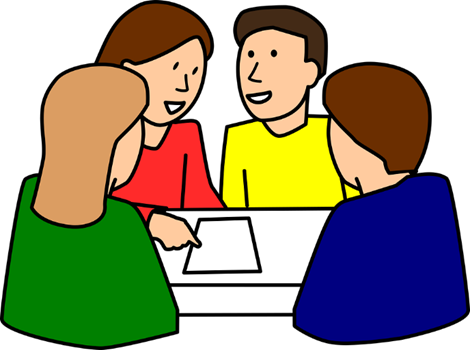 Kādas ir atšķirības starp kiberterorizēšanu un vardarbību klātienē? Kādos veidos var izpausties kiberterorizēšana? 


Kā tev būtu jārīkojas, ja:
tu kļūsti par kiberterorizēšanas upuri? 
kļūsti par kiberterorizēšanas liecinieku? 
tava rīcība vai vārdi uzskatāmi par emocionālu vardarbību pret kādu citu?
Izlasi šo citātu!

“Katru reizi, kad tiek radīts jauns rīks – vienalga, vai tas ir internets, mobilais tālrunis vai jebkas cits –, to var izmantot gan labiem, gan ļauniem nolūkiem. Tehnoloģija ir neitrāla. Ir svarīgi, kā to izmanto.” (Riks Smolans)

Ko, tavuprāt, tas nozīmē? Vai tu piekrīti? 
Kā tas attiecas uz mums un mūsu interneta izmantošanas paradumiem?
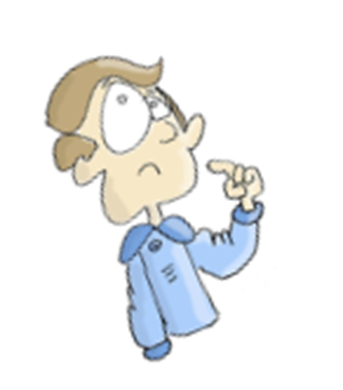 Tikumiskās audzināšanas programma «e-TAP»
Resursi pieejami: www.arete.lu.lv

Programmas administrators: Dr. Manuels Fernandezs. manuels.fernandezs@lu.lv, +371 26253625
Latvijas Universitātes Pedagoģijas, psiholoģijas un mākslas fakultātes Pedagoģijas zinātniskā institūta vadošais pētnieks
Imantas 7. līnija 1, 223. telpa, Rīga, LV-1083, Latvija
"Digitālas mācību programmas piemērotības un īstenojamības izpēte jauniešu tikumiskajai audzināšanai Latvijas izglītības iestādēs (no 5 līdz 15 gadu vecumā)" (01.12.2020-31.12.2021). Projekta Nr. lzp-2020/2-0277; LU reģistrācijas Nr: LZP2020/95